PrepareRI College Readiness Project
A system-wide effort to prepare all students for college success

Brown Bag Presentation
July 20, 2020
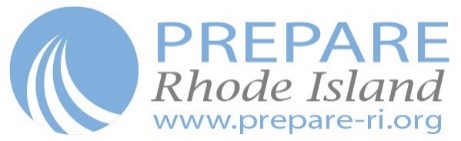 1
Background
Preparing Rhode Island students for college. 

The PrepareRI College Readiness Project represents a strategic partnership between K-12 education and Rhode Island’s colleges and universities to ensure that every student graduates from high school ready to enroll in credit-bearing coursework on a path to on-time college completion.
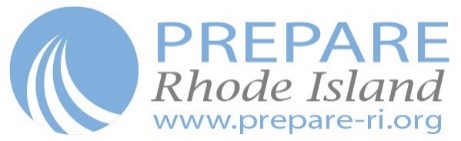 2
The 10-year trajectory of RI’s 2007-2008 freshman class
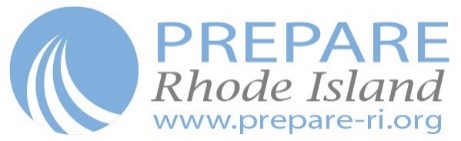 3
Data notes: The denominator for all of these percentages is the students from RI’s 2007-2008 freshman class. The numerator is the percentage of who have completed each step at any point between 2008 to 2018. The postsecondary figures include any college or university nationwide (both 2-year and 4-year) that reports data to the National Student Clearinghouse. Analysis by DataSpark at URI.
The impact of remediation on Rhode Island’s Freshman class of 2007/8
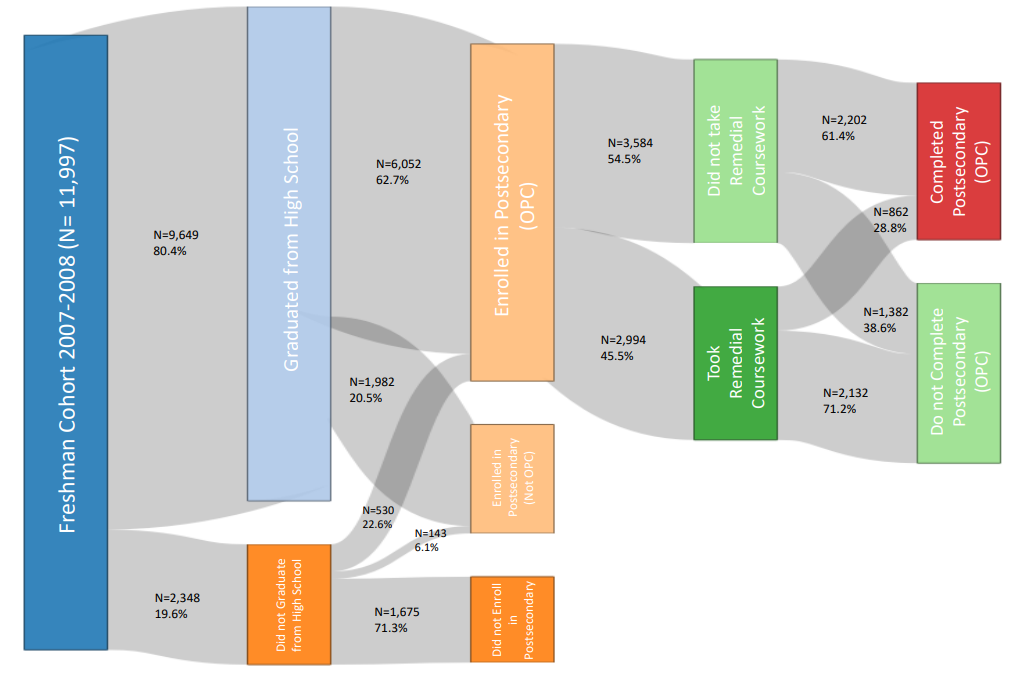 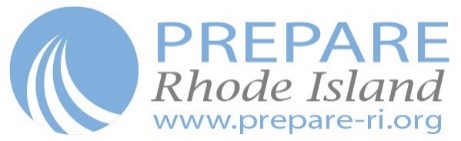 4
Readiness Project Workstreams
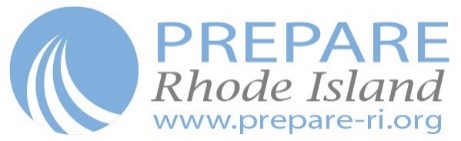 5
Alignment of Requirements
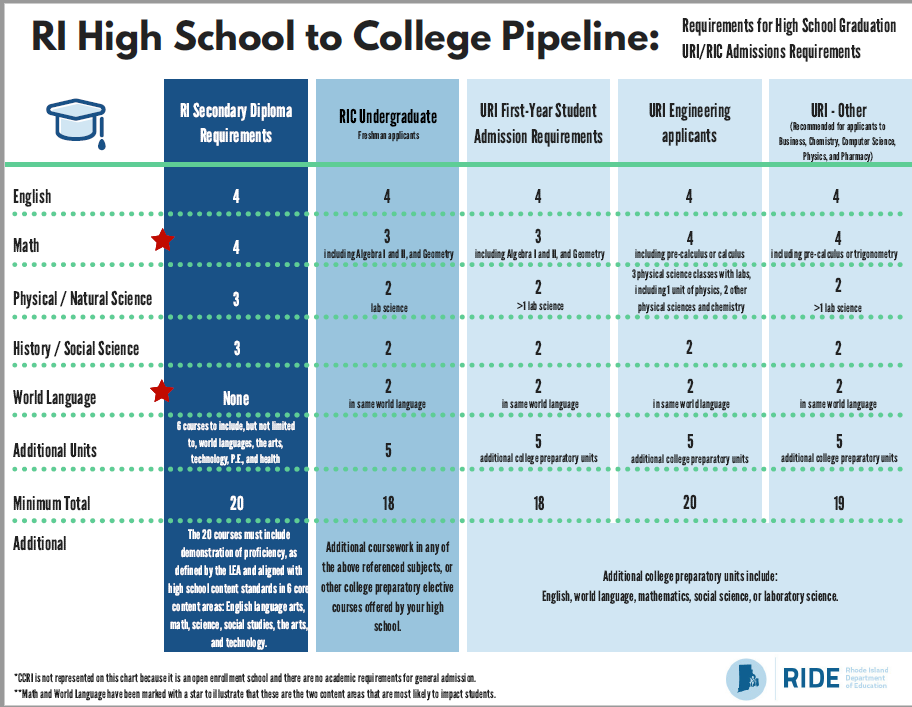 Problem: The Secondary graduation requirements and Public Postsecondary admission requirements are not currently aligned in Rhode Island. 

Solution: 

Phase 1: Provide a guidance chart on our current state to schools, students, and families so they are able to make informed choices. 

Phase 2: Modify policies to better align the systems. To that end, two memos have been drafted outlining possible changes for both systems (K12 and Postsecondary).
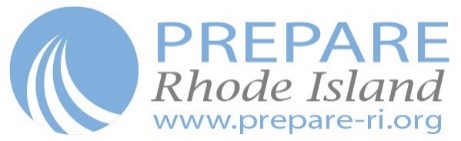 6
FAFSA Completion
Problem: Too few of our students are completing the FAFSA and missing out on federal funds to attend a postsecondary institution. Last year Rhode Island left over $4 million dollars in Federal Pell grants on the table.
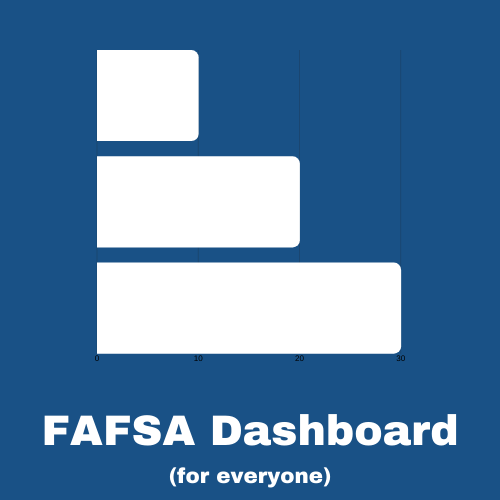 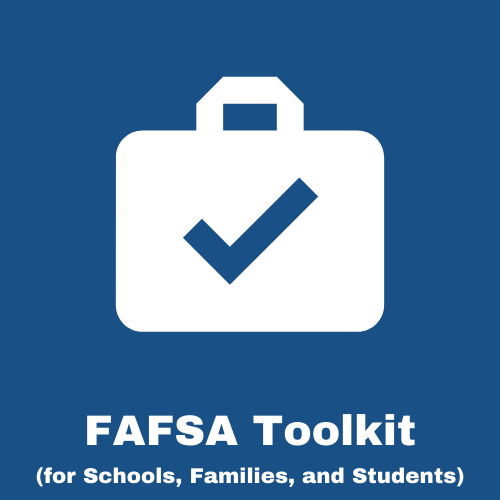 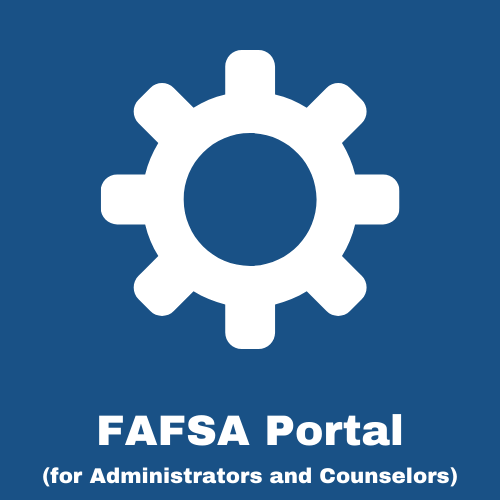 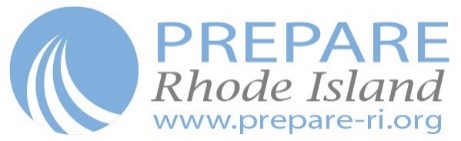 7
PrepareRI College eGuide
Problem: Many students struggle to navigate the transition from high school to college.

Solution: The PrepareRI College eGuide was developed to provide information about resources available to students in Rhode Island. 


It includes sections on: 
What you should be doing each year to get ready for college
When, where, and how to register for the PSAT, SAT, and ACT
Organizations that can help you get ready to apply to colleges
When and how to apply to all 11 colleges in Rhode Island
How to find money to pay for college
What other non-college opportunities are out there after high school
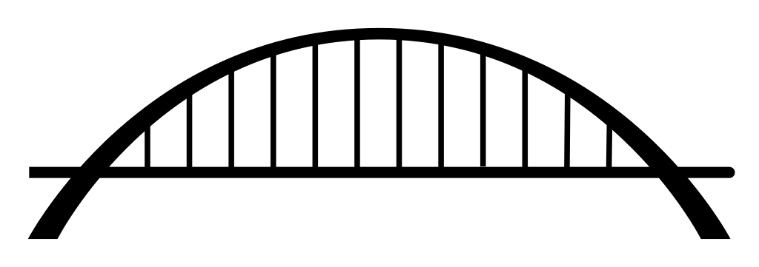 High School
College
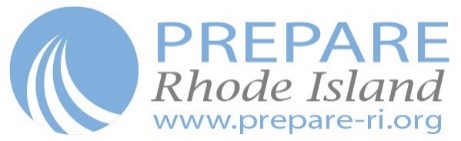 8
The full guide is available at www.prepare-ri.org/readiness
RISE tool
Problem: Students are taking advantage of dual enrollment opportunities in Rhode Island, but they may not be aligned to their long-term plans. 

Solution: We have mapped the educational opportunities from middle school to high school to college to career in Rhode Island, so students can see the vertical alignment of their chosen path and understand their long-term prospects. 


Updates:
We have expanded the mapping spreadsheet to include RIDE-approved CTE programs.
We have expanded the mapping spreadsheet to include all eight private colleges in the in the state (dual courses are still pending).
The full spreadsheet is available on www.prepare-ri.org/readiness.
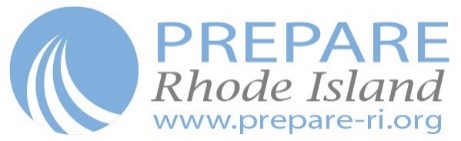 9
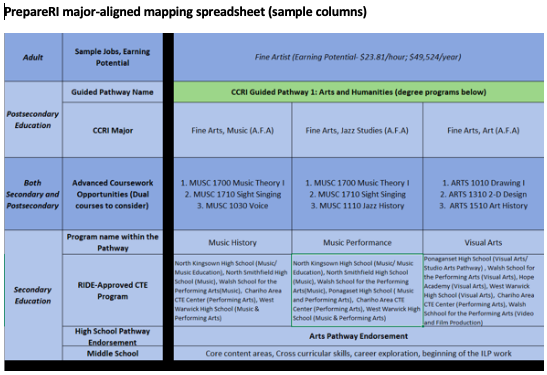 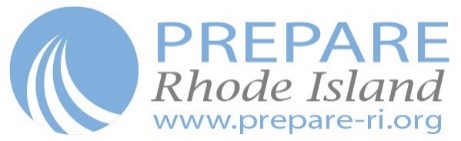 10
Academics - Readiness Project
The original six-school, 230 student pilot that launched in January of 2020 was designed:

with Carnegie Math Pathways content modules (a nationally renowned curriculum), 
aligned to RIC's remedial Math 010 (a course that covers high school-level content), 
utilizing the URI placement exam (the exam that both RIC and URI use),

This allowed students to "catch up" on required high-school level content so they were prepared to enter directly into credit-bearing coursework at CCRI, RIC, and URI. 

Unfortunately, that developmental pilot was interrupted due to Covid19.
Readiness Project
Through the SAIL program, the 12th grade math pilot was able to expand to serve: 

Rising and recently graduated (Class of 2020) Seniors in Math

Rising and recently graduated (Class of 2020) Seniors in Reading

Rising 9th graders in Math 

Rising 9th graders in Reading
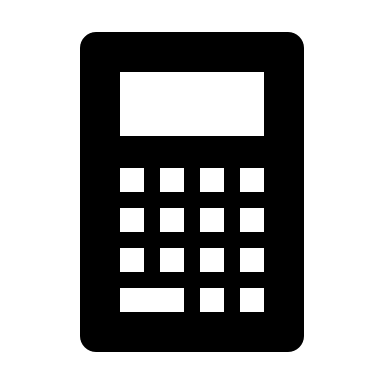 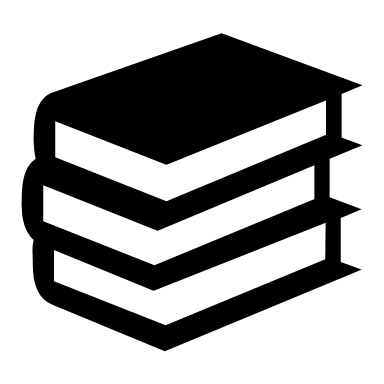 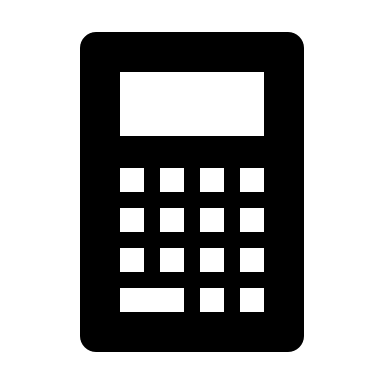 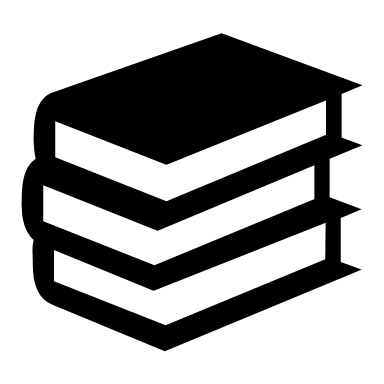 Additionally, as part of the project we were able to offer students stipends, so they can  "earn while they learn" 

Students in the College Readiness courses can earn up to $750

Students in the High School Readiness courses can earn up to $250

They receive incentives for participation (daily attendance) and performance (growth on assessments)
Readiness Project
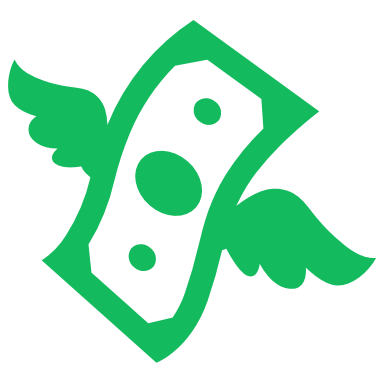 Readiness Project
After a short ten-day registration window 2,756 students signed up, 
making the Readiness Summer project larger than 70% of the LEAs in Rhode Island
Readiness Project
71 teachers were ultimately hired and completed 12 hours of professional development the week before instruction began (June 22-26) with WestEd. 

They now each teach a morning and afternoon daily synchronous session, facilitate small group collaborative sessions, and host daily office hours and provide additional individualized support as needed.
Readiness Project
All deliverables can be found at 
www.prepare-ri.org/readiness 

OR open your phone’s camera, center on this image and it should bring you there directly:







We want to hear what you think! 
If you have suggestions, please get in touch with Elizabeth.Texeira@ride.ri.gov
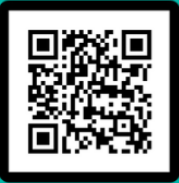 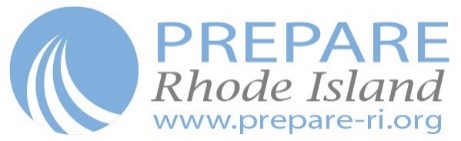 17